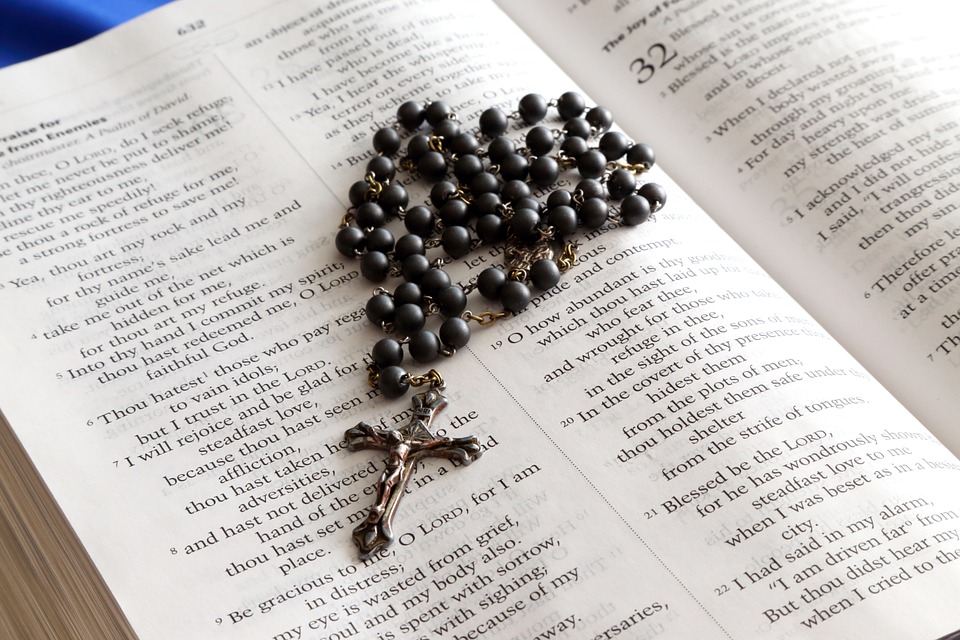 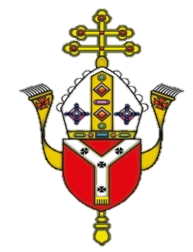 Praying the Rosary with the Diocese of Westminster
The Baptism of the Lord: Friday 22nd May 2020
Dear brothers and sisters, contemplating the face of Christ with the heart of Mary our Mother will make us even more united as a spiritual family and will help us overcome this time of trial.
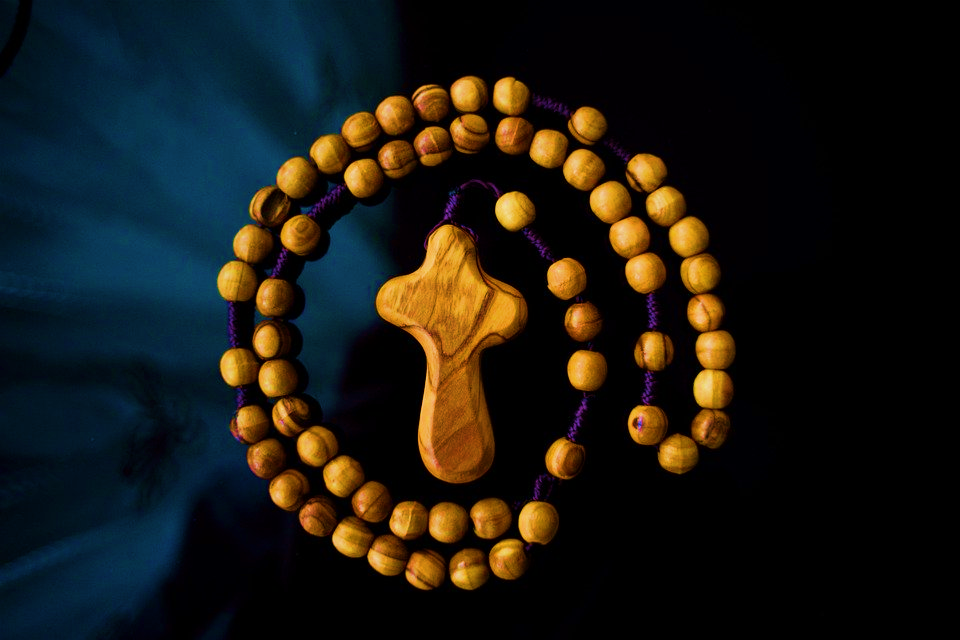 Letter of His Holiness Pope Francisto the Faithful for the Month of May 2020
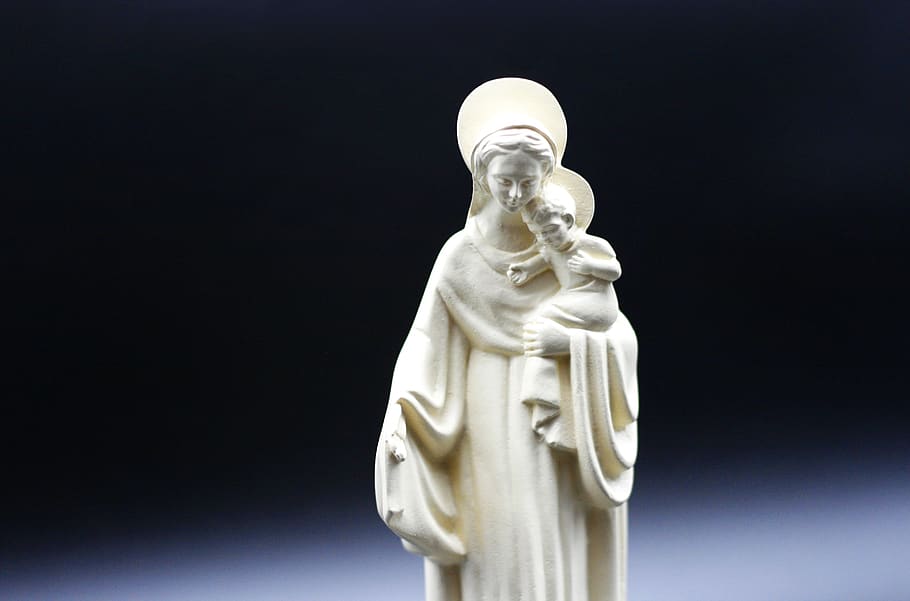 We offer this decade of the Rosary for all those affected by the coronavirus and we ask the help of Our Blessed Mother, Mary, to take our prayers to her beloved son, Jesus.​
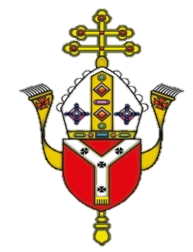 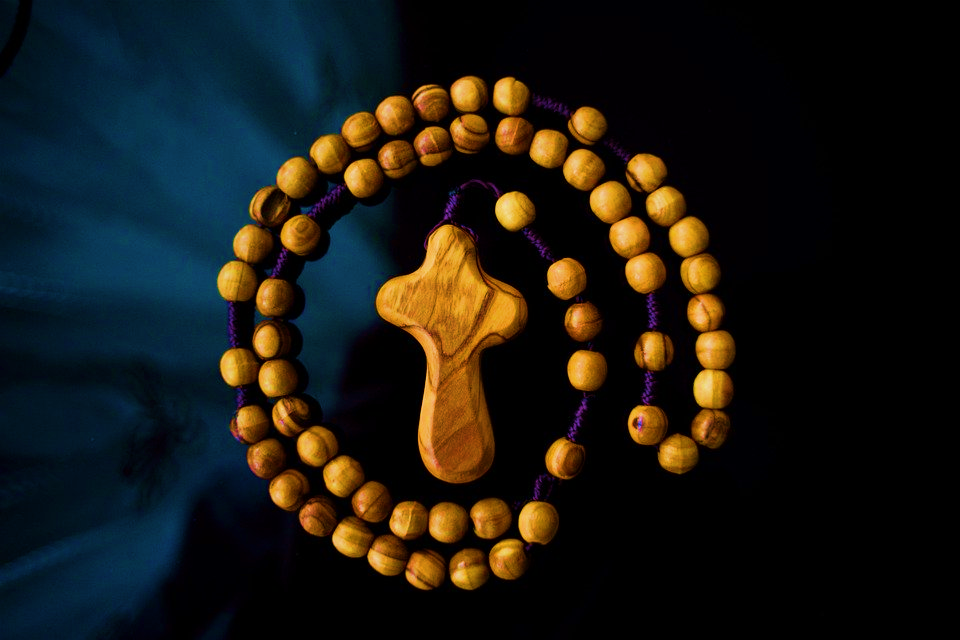 Our Father, 
Who art in Heaven, hallowed be Thy name; Thy Kingdom come, Thy will be done on earth as it is in Heaven. 
Give us this day our daily bread; and forgive us our trespasses as we forgive those who trespass against us; and lead us not into temptation, but deliver us from evil. 
Amen.
1
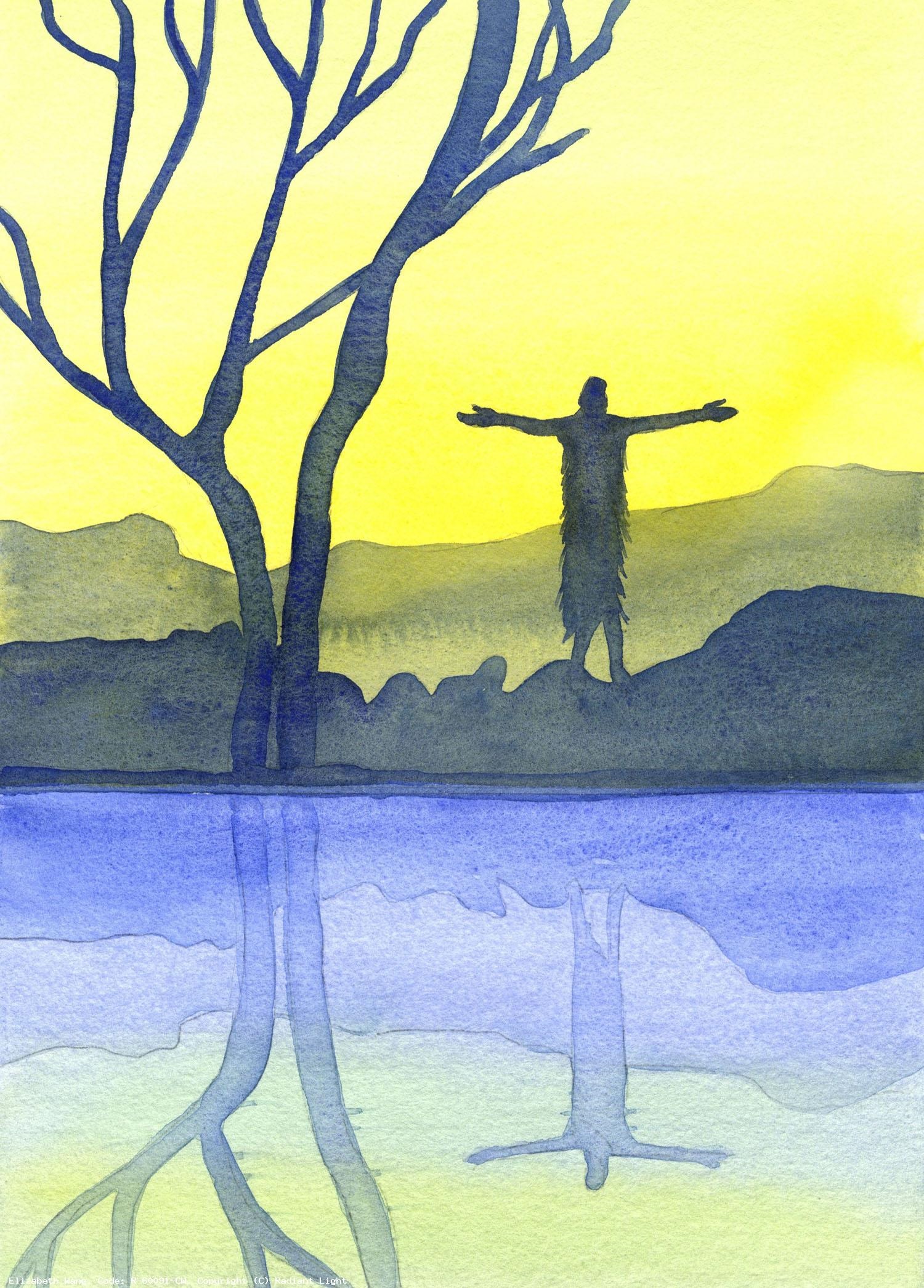 John is baptising in the Jordan proclaiming a baptism of repentance

  
Jesus did not need to be baptised because he was free from sin, he did it as an example to us. We pray that we will be helped to always follow Christ’s example.
Elizabeth Wang
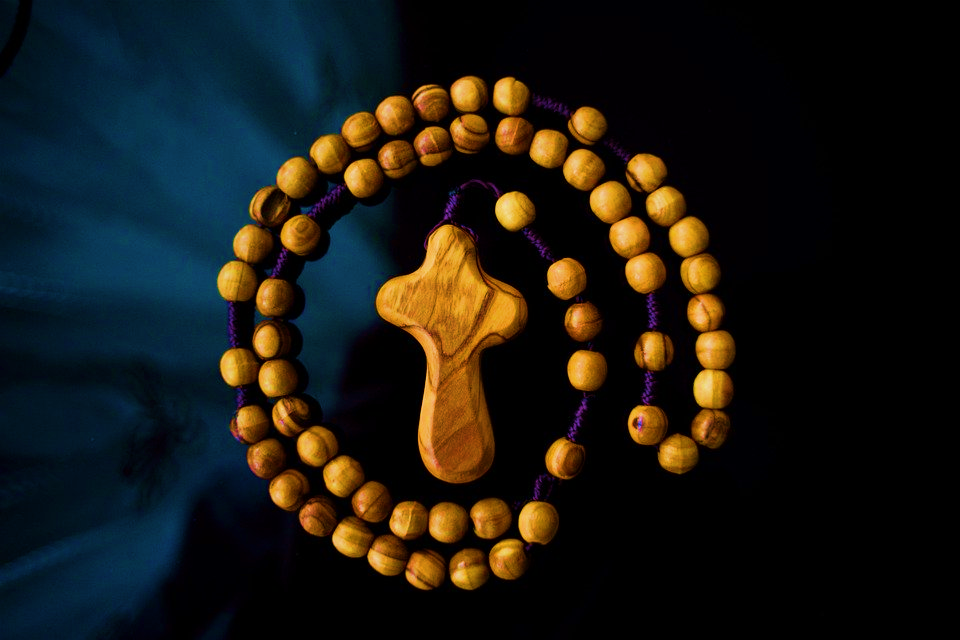 Hail Mary full of Grace, 
the Lord is with thee.Blessed are thou amongst women and blessed is the fruit of thy womb Jesus.Holy Mary Mother of God,pray for us sinners now and at the hour of our deathAmen.
2
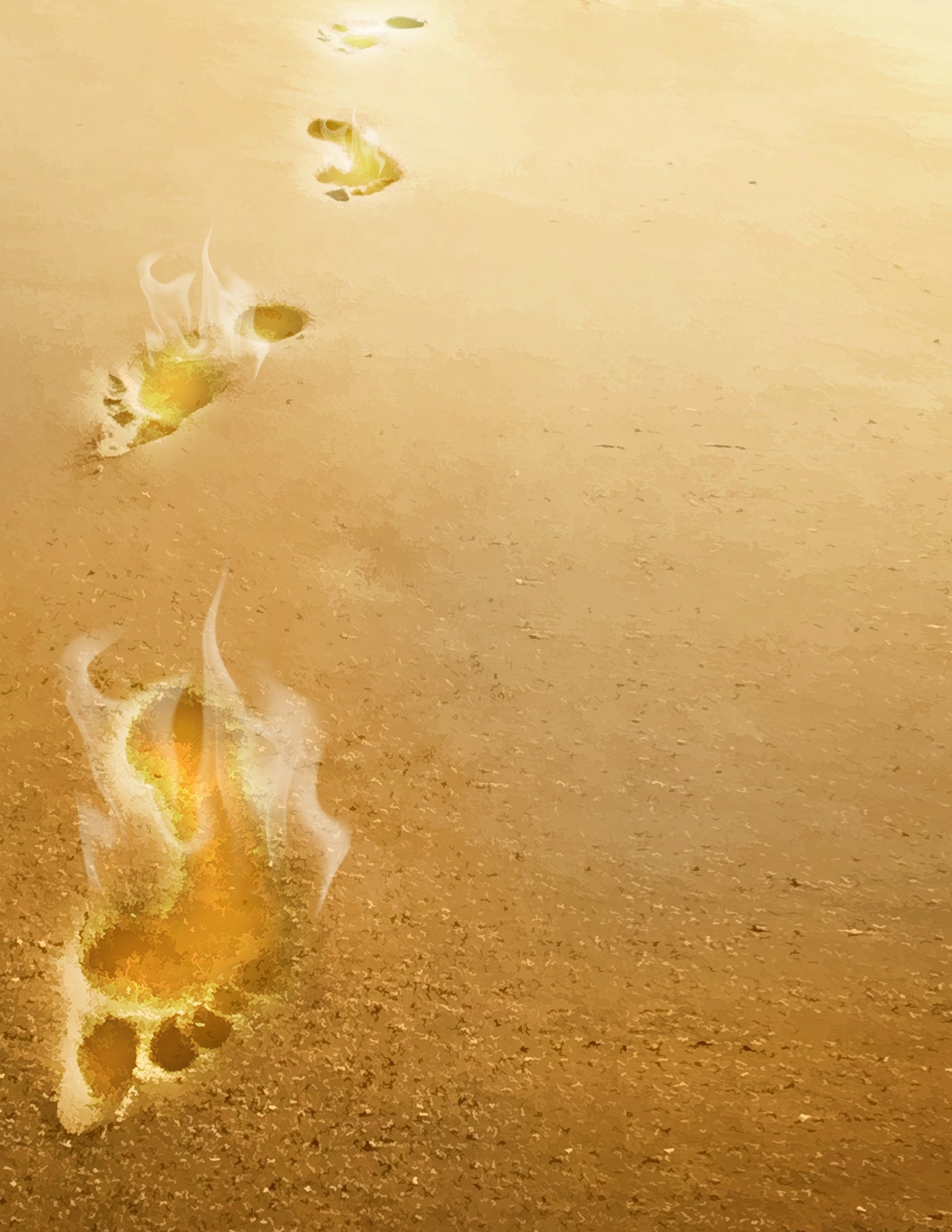 “I am the voice of one crying in the desert, make straight the way of the Lord.”


  We pray that the obstacles in the way of us following Jesus’ example will be removed.
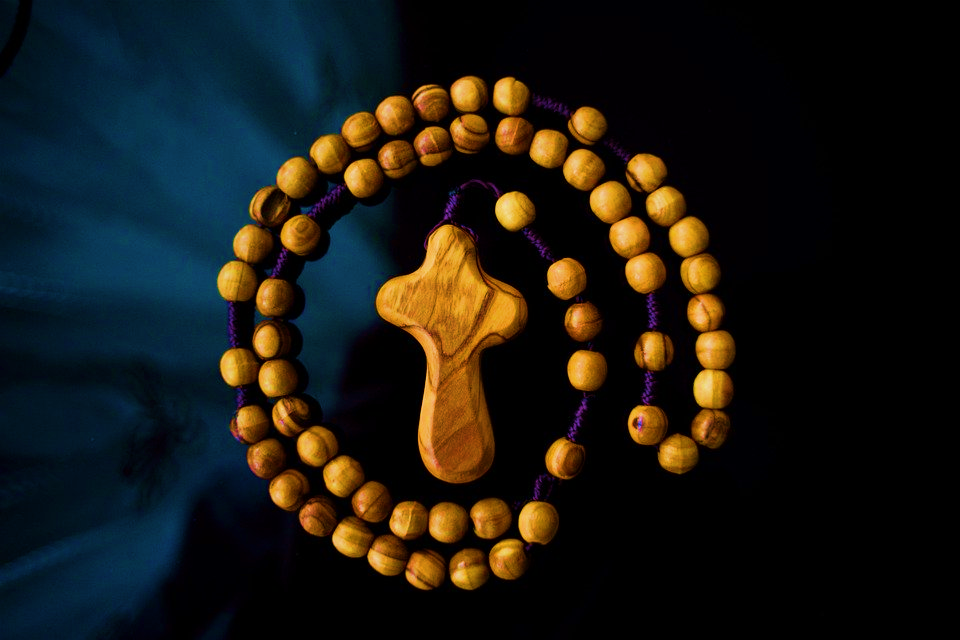 Hail Mary full of Grace, 
the Lord is with thee.Blessed are thou amongst women and blessed is the fruit of thy womb Jesus.Holy Mary Mother of God,pray for us sinners now and at the hour of our deathAmen.
3
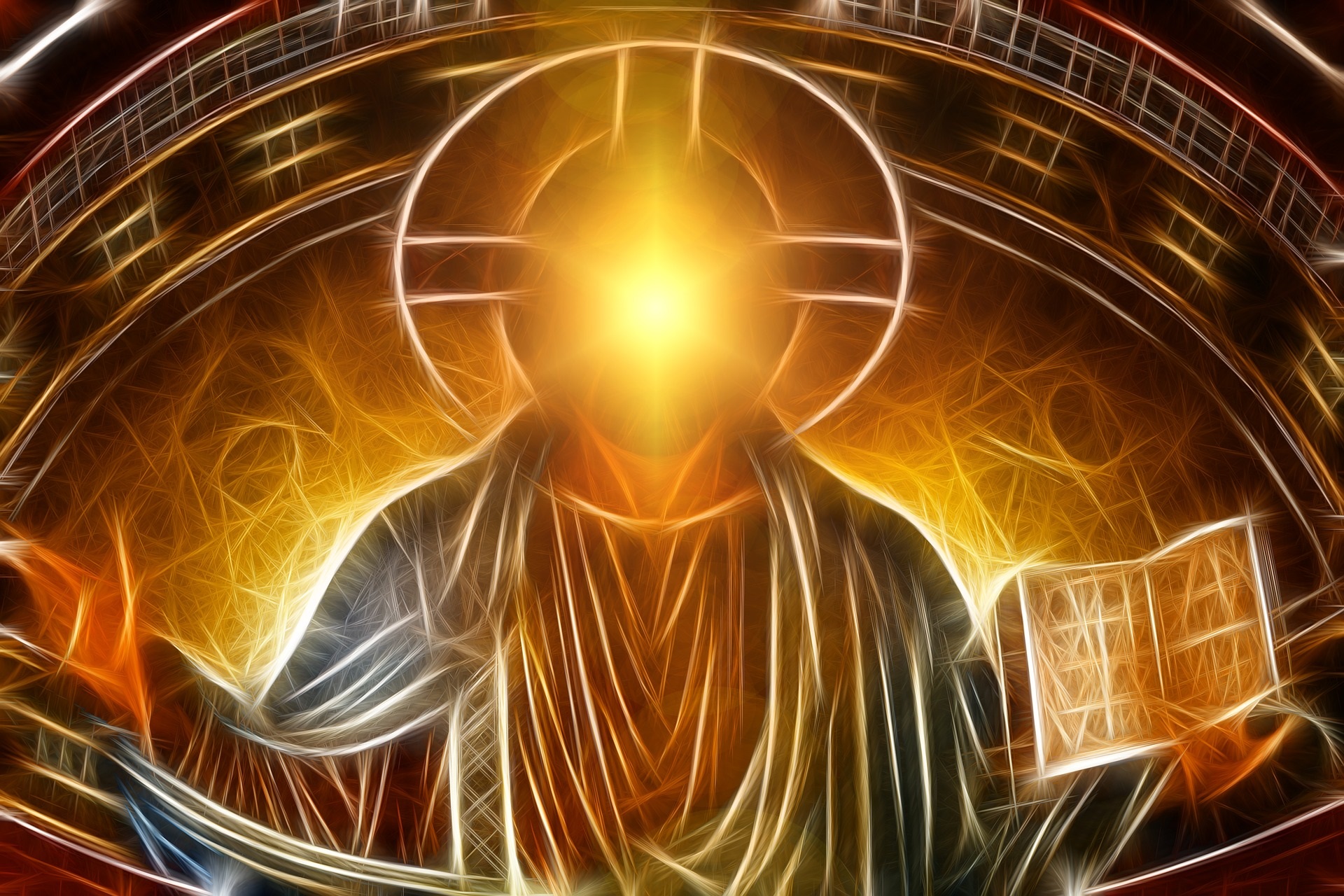 “One mightier than I is coming after me.”

John was humble in recognising that Jesus was mightier than he. We pray that we will be humble enough to see God’s importance in our lives.
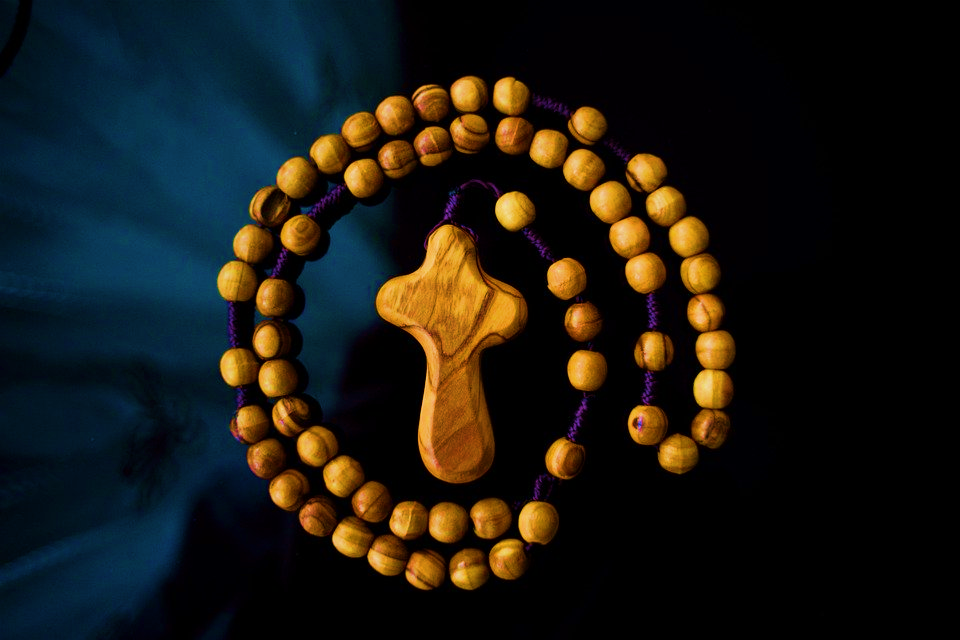 Hail Mary full of Grace, 
the Lord is with thee.Blessed are thou amongst women and blessed is the fruit of thy womb Jesus.Holy Mary Mother of God,pray for us sinners now and at the hour of our deathAmen.
4
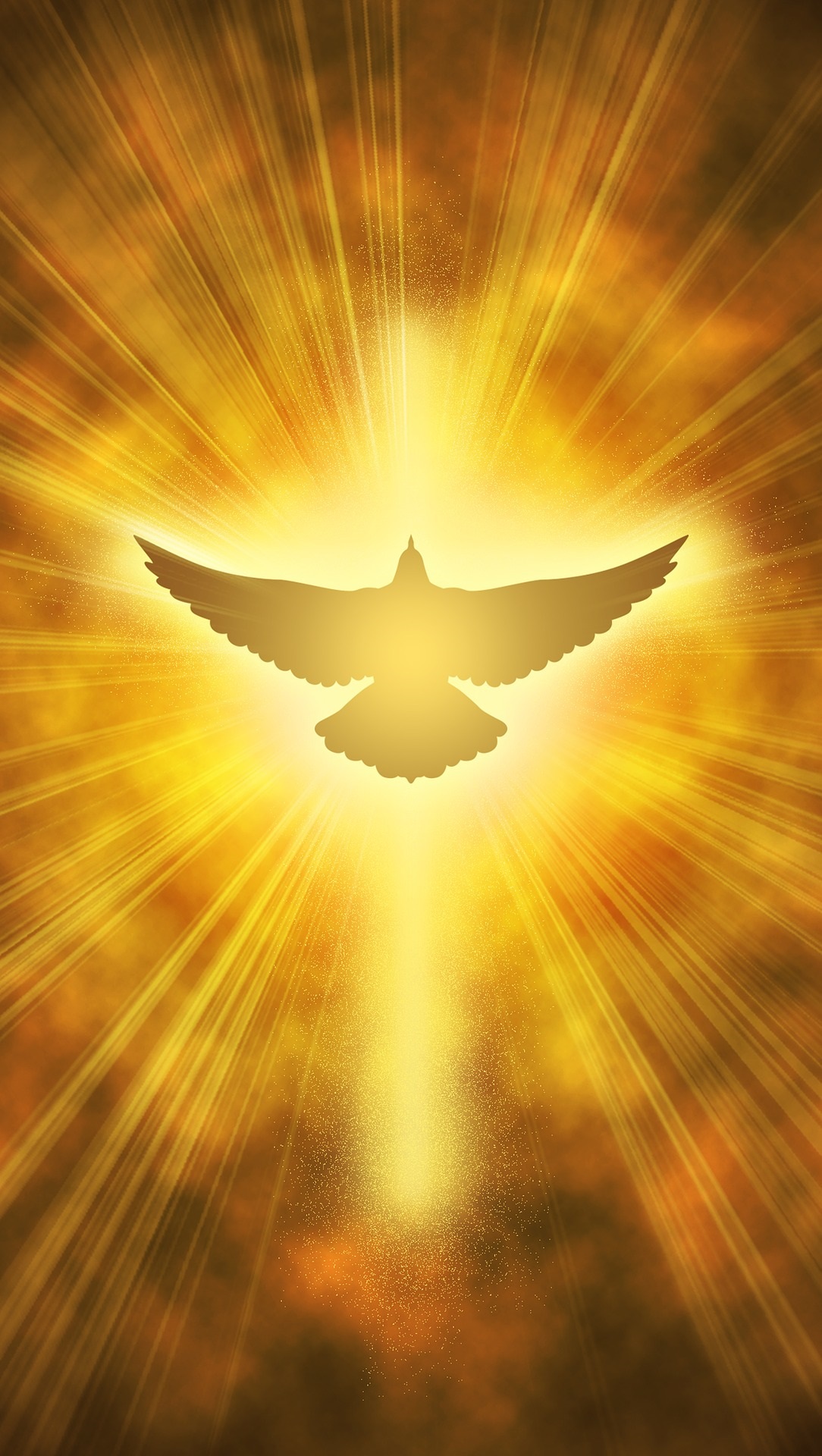 “I have baptised you with water, He will baptise you with the Holy Spirit.”
​
We pray that our actions will show the fruits of the Holy Spirit:
love, joy, peace, patience, kindness, goodness, gentleness, faithfulness and self-control.
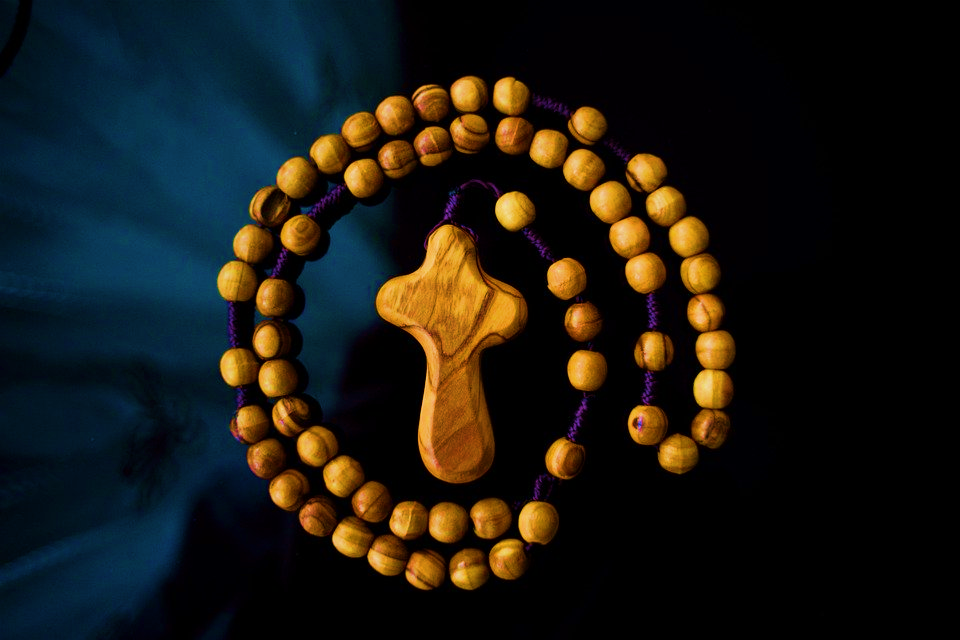 Hail Mary full of Grace, 
the Lord is with thee.Blessed are thou amongst women and blessed is the fruit of thy womb Jesus.Holy Mary Mother of God,pray for us sinners now and at the hour of our deathAmen.
5
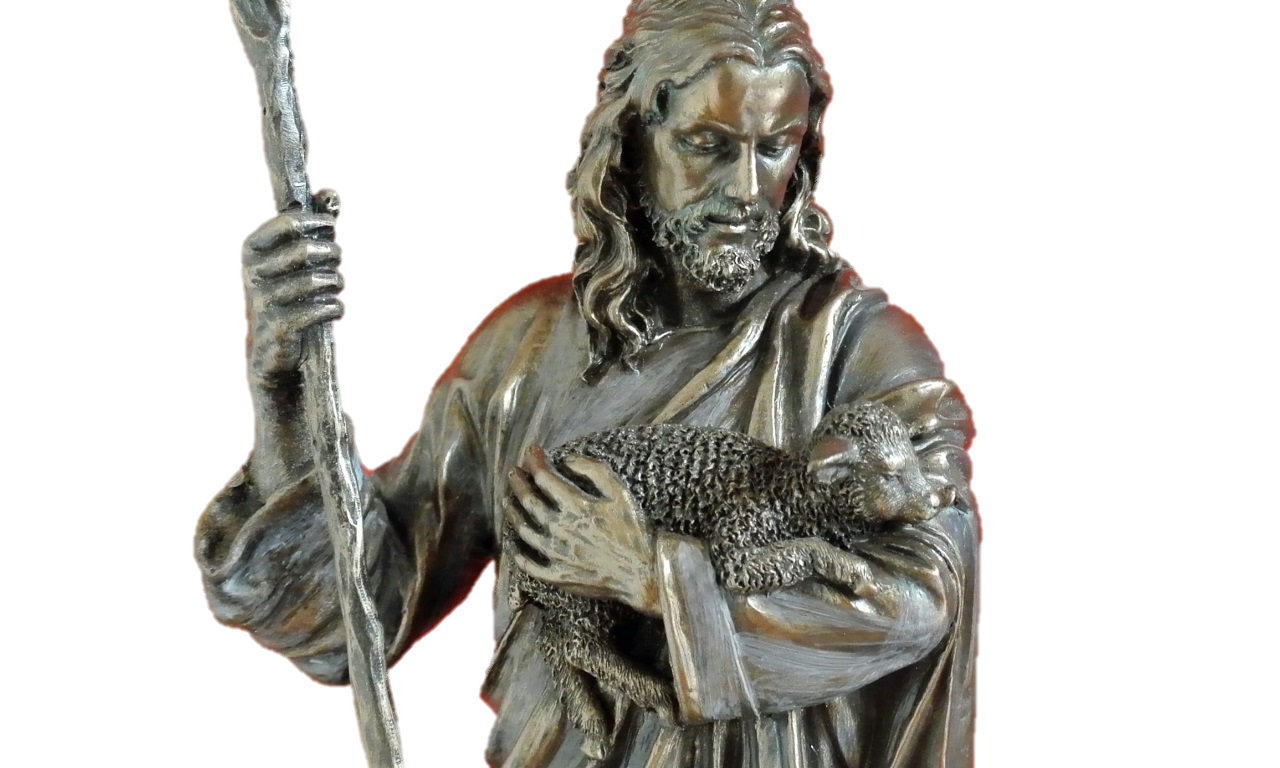 Seeing Jesus, 
John exclaims: 
“Behold the Lamb of God.”

Jesus was the Lamb of God because he was a perfect sacrifice. We thank Jesus for the sacrifice he made out of love for us.
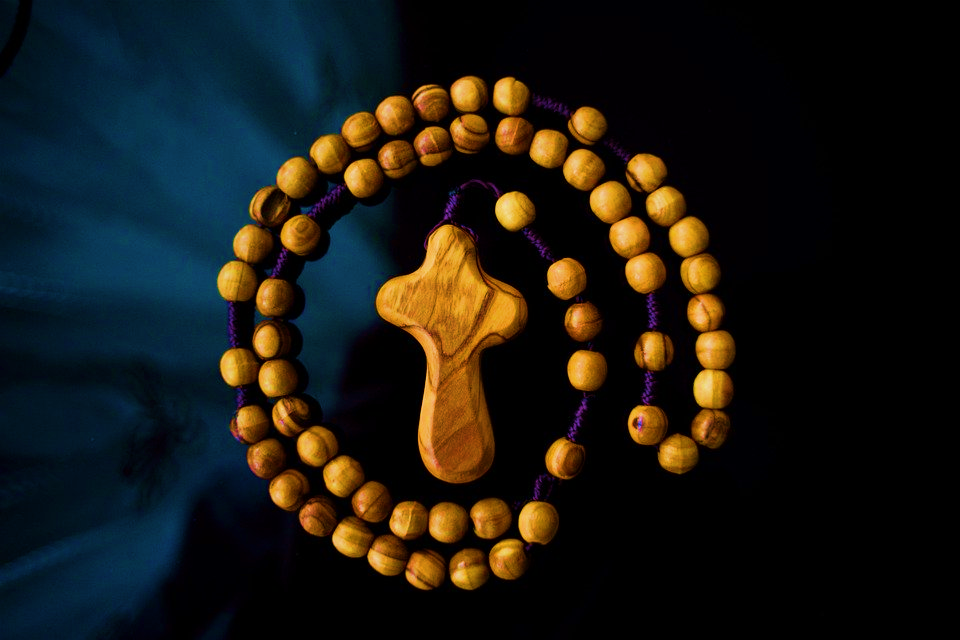 Hail Mary full of Grace, 
the Lord is with thee.Blessed are thou amongst women and blessed is the fruit of thy womb Jesus.Holy Mary Mother of God,pray for us sinners now and at the hour of our deathAmen.
6
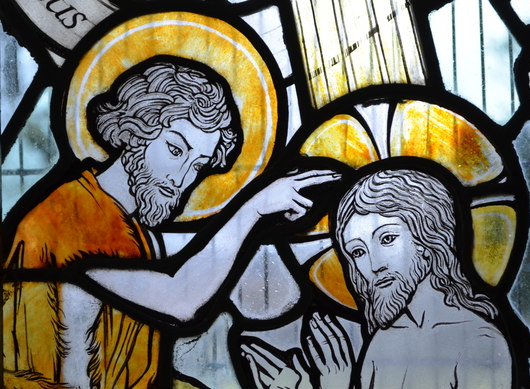 Against protests of his unworthiness, John baptises Jesus in the Jordan.

None of us are perfect! We pray for God to use us in our imperfection to do what we can to build his Kingdom.
Martin Travers
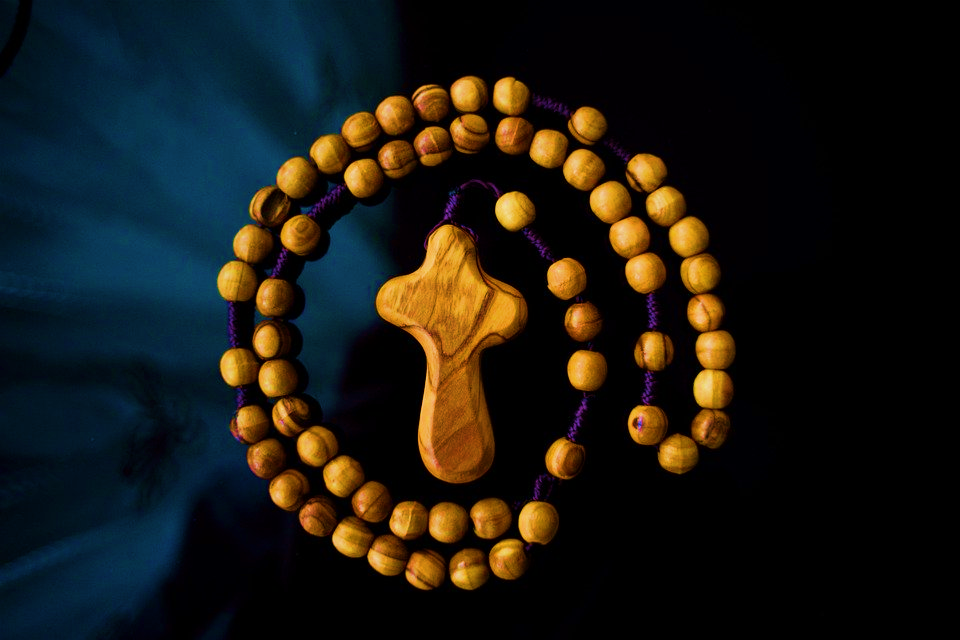 Hail Mary full of Grace, 
the Lord is with thee.Blessed are thou amongst women and blessed is the fruit of thy womb Jesus.Holy Mary Mother of God,pray for us sinners now and at the hour of our deathAmen.
7
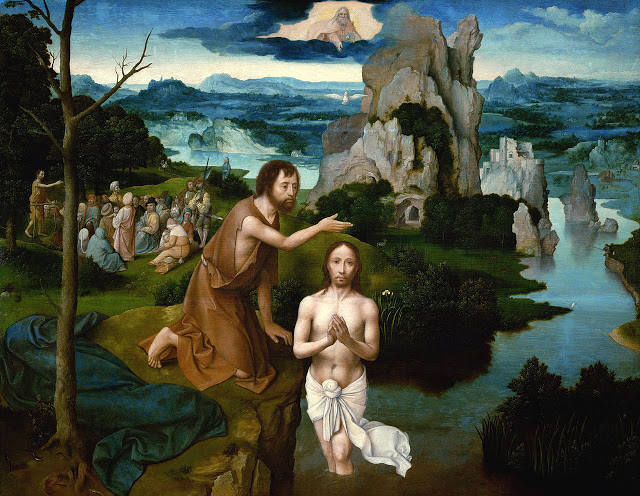 After Jesus’ baptism a voice from Heaven: “This is my beloved Son in whom I am well pleased.”

Jesus heard the voice of his Father. We pray that we will listen carefully to hear God's voice in our lives.
Joachim Patinir
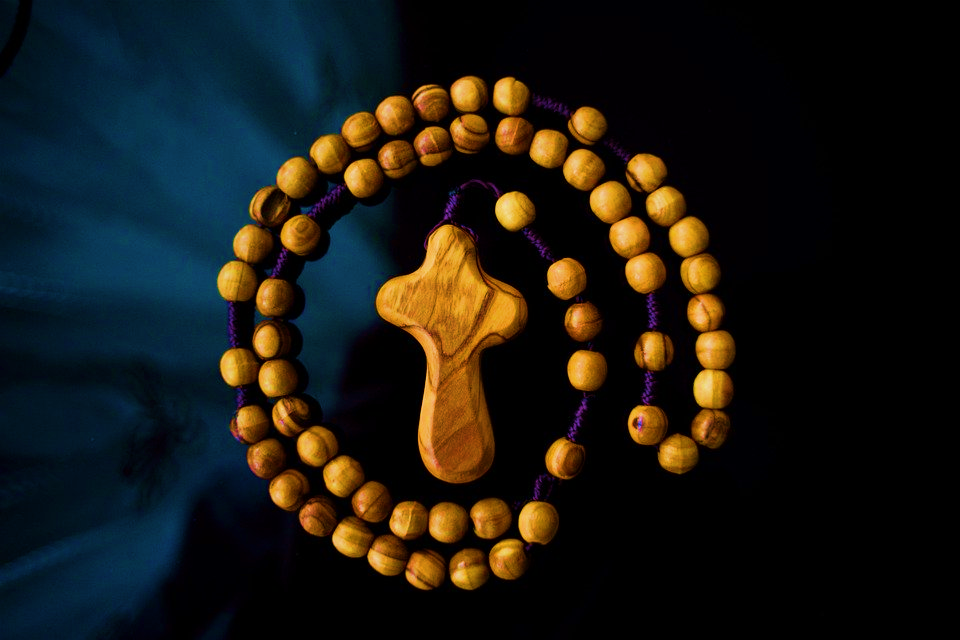 Hail Mary full of Grace, 
the Lord is with thee.Blessed are thou amongst women and blessed is the fruit of thy womb Jesus.Holy Mary Mother of God,pray for us sinners now and at the hour of our deathAmen.
8
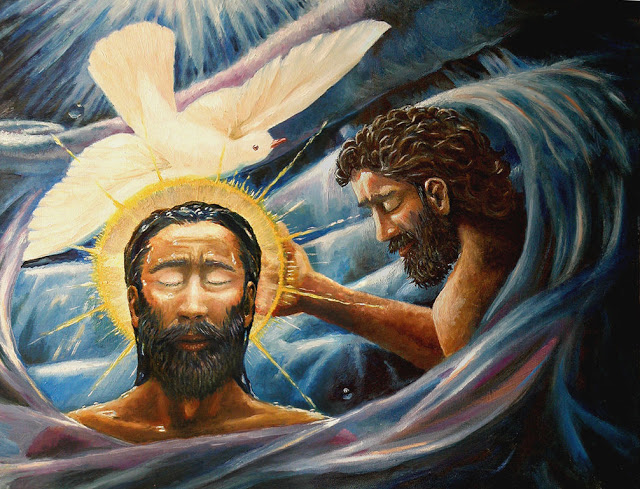 The Spirit descends upon Jesus in the form of a dove.

The Holy Spirit descended on Jesus. We pray for the Holy Spirit to move in our lives and inspire us.
Davezelenka
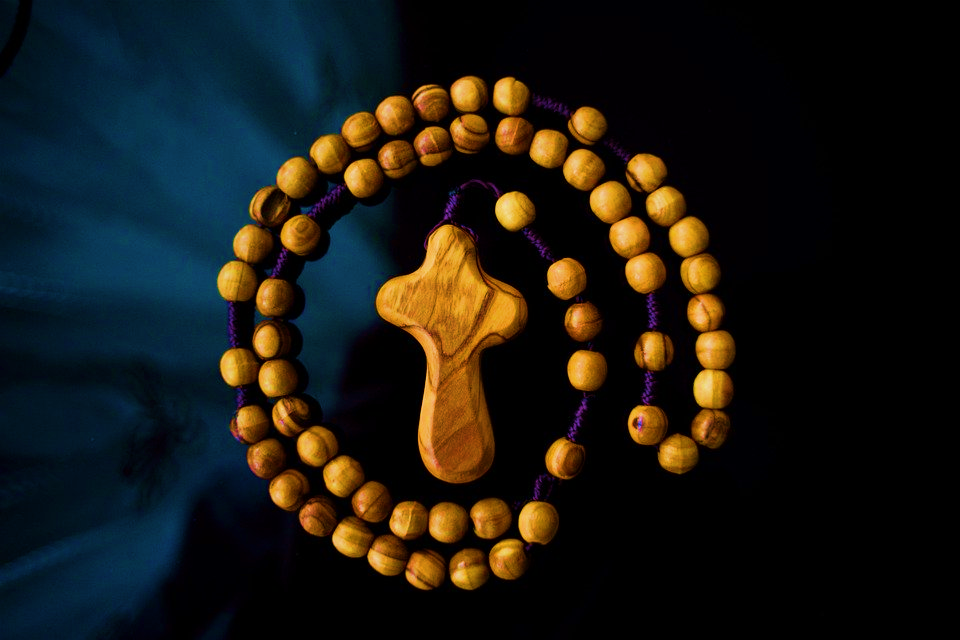 Hail Mary full of Grace, 
the Lord is with thee.Blessed are thou amongst women and blessed is the fruit of thy womb Jesus.Holy Mary Mother of God,pray for us sinners now and at the hour of our deathAmen.
9
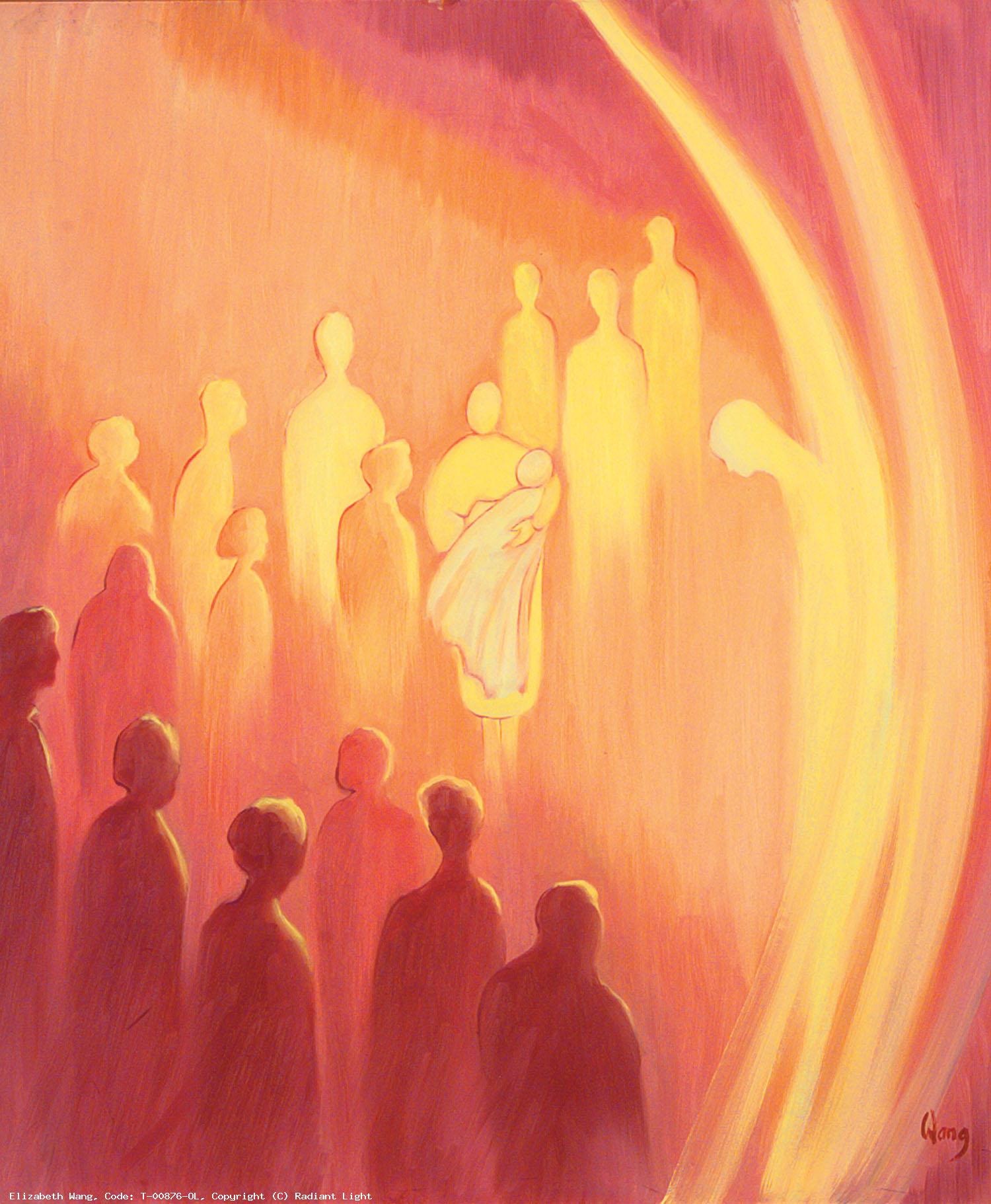 In this heavenly manifestation is instituted the Sacrament of Baptism

We remember that we are baptised as children of God! We pray that we will remember our place and value
Elizabeth Wang
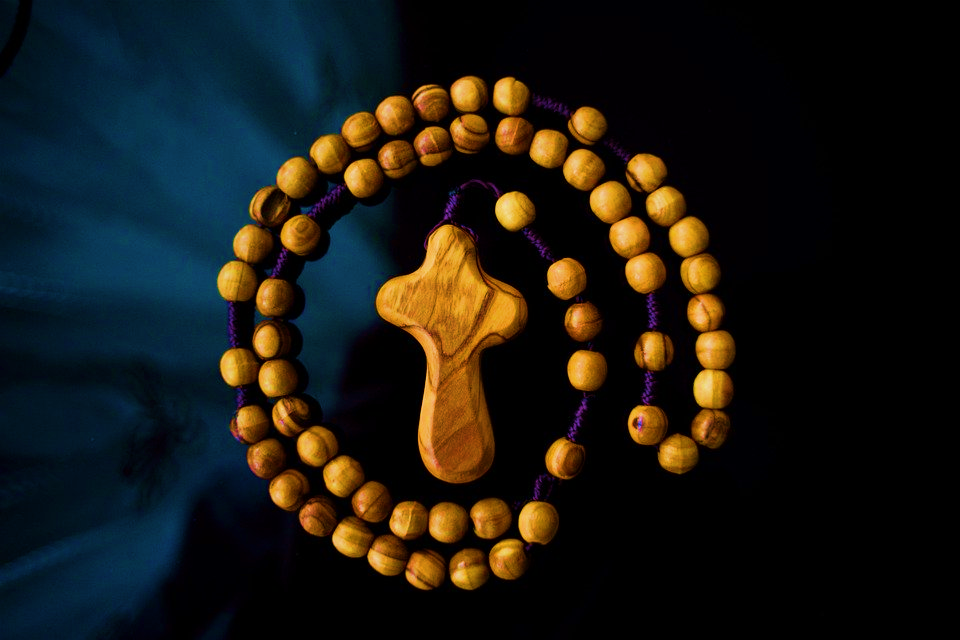 Hail Mary full of Grace, 
the Lord is with thee.Blessed are thou amongst women and blessed is the fruit of thy womb Jesus.Holy Mary Mother of God,pray for us sinners now and at the hour of our deathAmen.
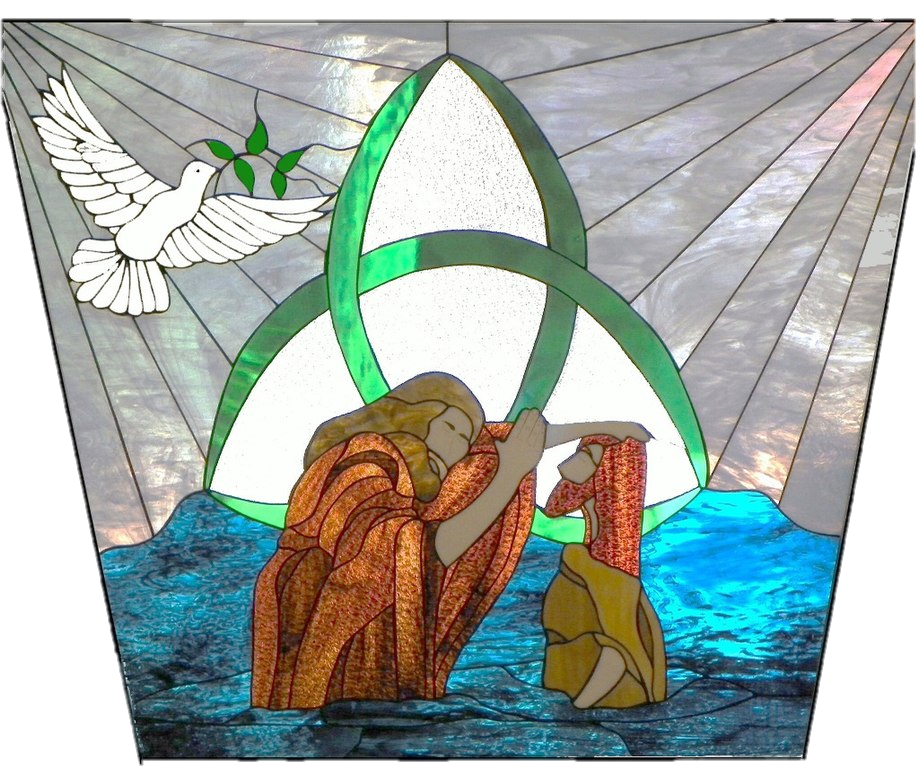 10
The divine Trinity is manifested: the voice of the Father is heard as the Spirit descends upon the Son.

We believe in God the Trinity, three in one. Glory be to the Father, Son and Holy Spirit!
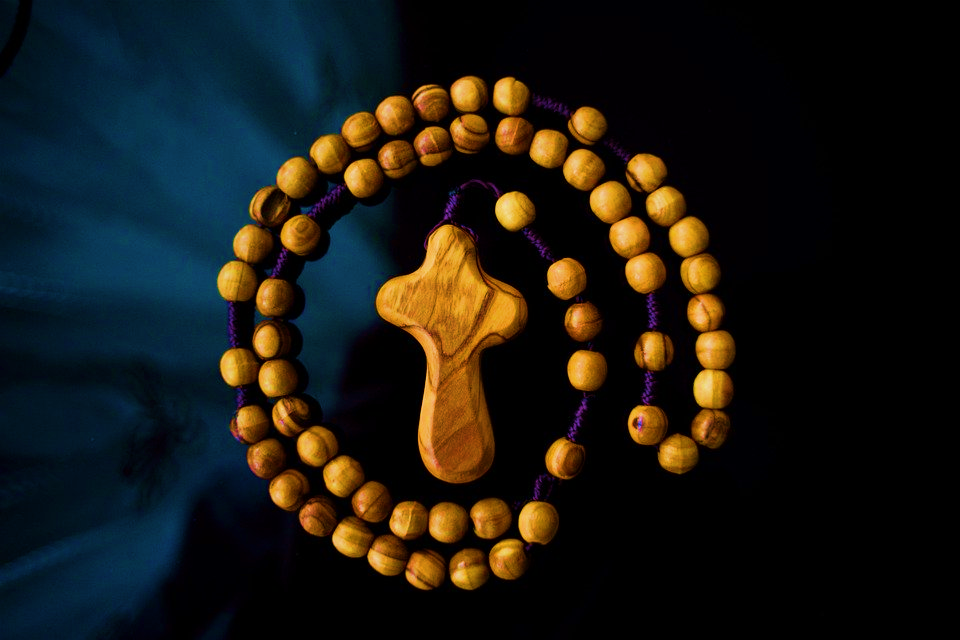 Hail Mary full of Grace, 
the Lord is with thee.Blessed are thou amongst women and blessed is the fruit of thy womb Jesus.Holy Mary Mother of God,pray for us sinners now and at the hour of our deathAmen.
We trust that God who is all-knowing and compassionate will hear our prayers and send us his Holy Spirit so that we can offer ourselves completely to the will of God following the example of our Lord and Saviour, Jesus Christ.
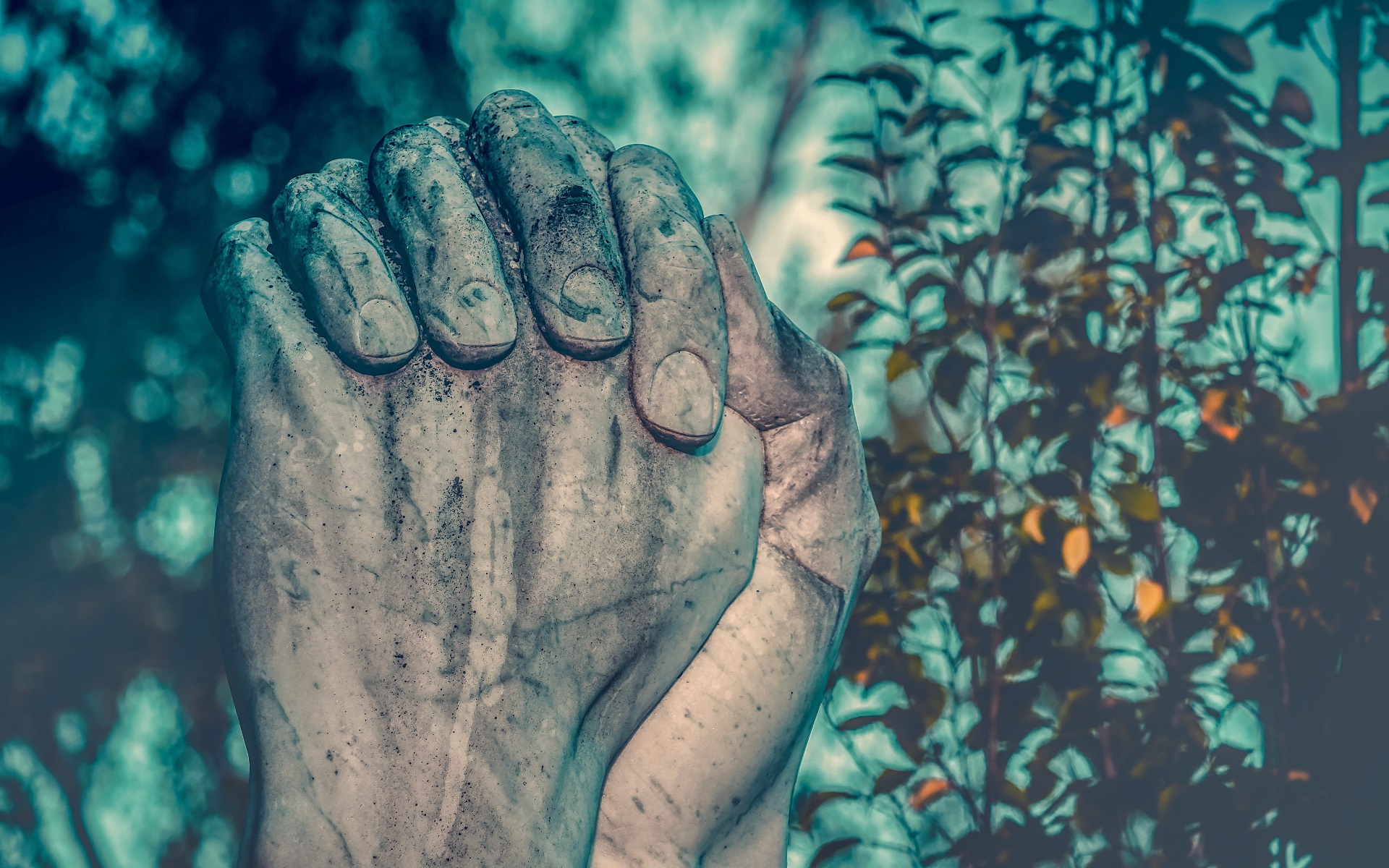 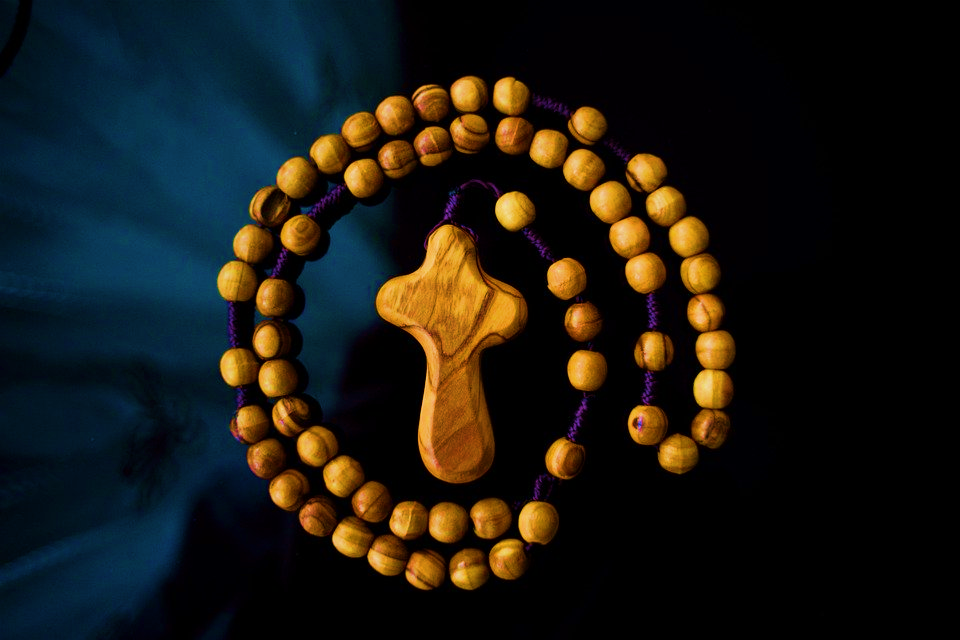 Glory be to the Father
and to the Son
and to the Holy Spirit;
as it was in the beginning
is now and ever shall be
world without end.
Amen.
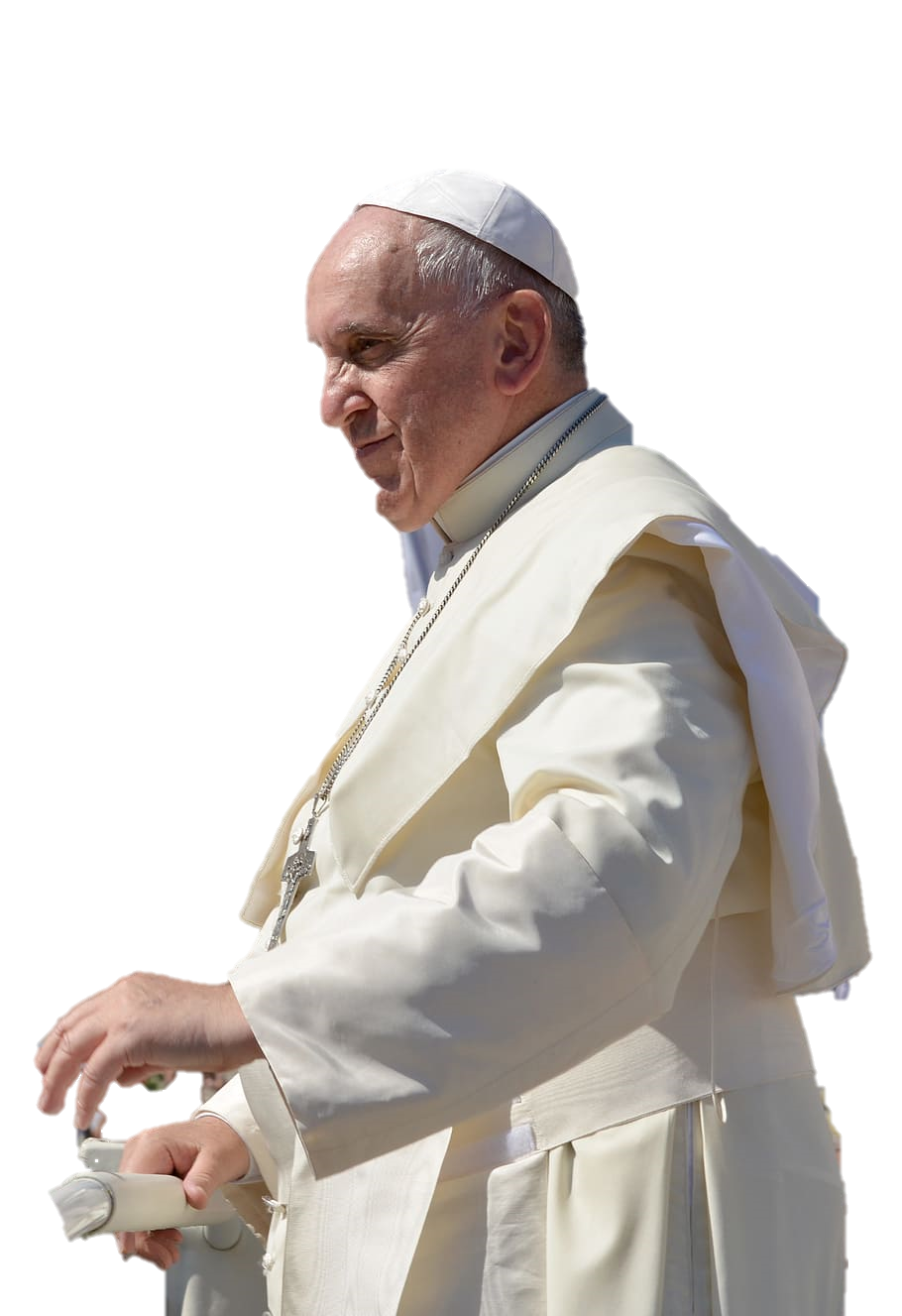 I am also providing prayers to Our Lady that you can recite at the end of the Rosary, and that I myself will pray in the month of May, in spiritual union with all of you.  I include them with this letter so that they are available to everyone.
Letter of His Holiness Pope Francisto the Faithful for the Month of May 2020
O Mary,
You shine continuously on our journey as a sign of salvation and hope.  We entrust ourselves to you, Health of the Sick, who, at the foot  of the cross, were united with Jesus’ suffering, and persevered in your faith.

“Protectress of the Roman people”,you know our needs, and we know that you will provide, so that, as at Cana in Galilee, joy and celebration may return after this time of trial.
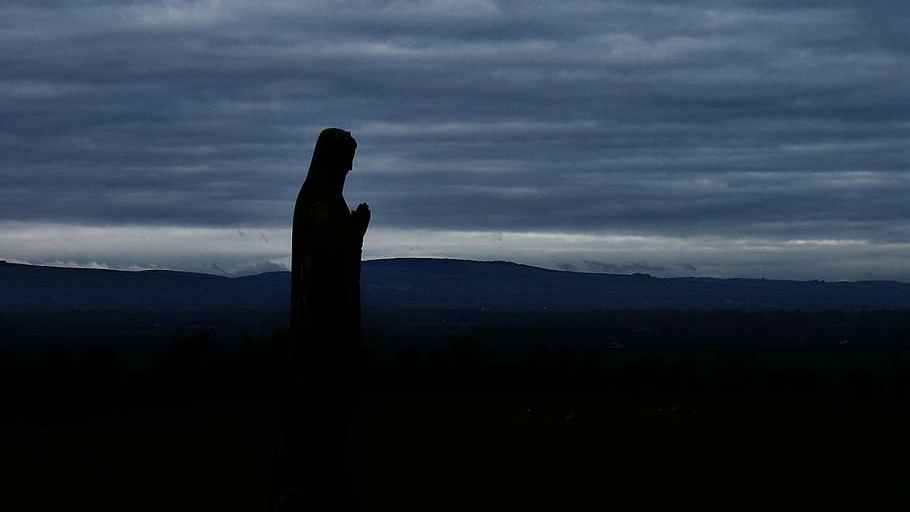 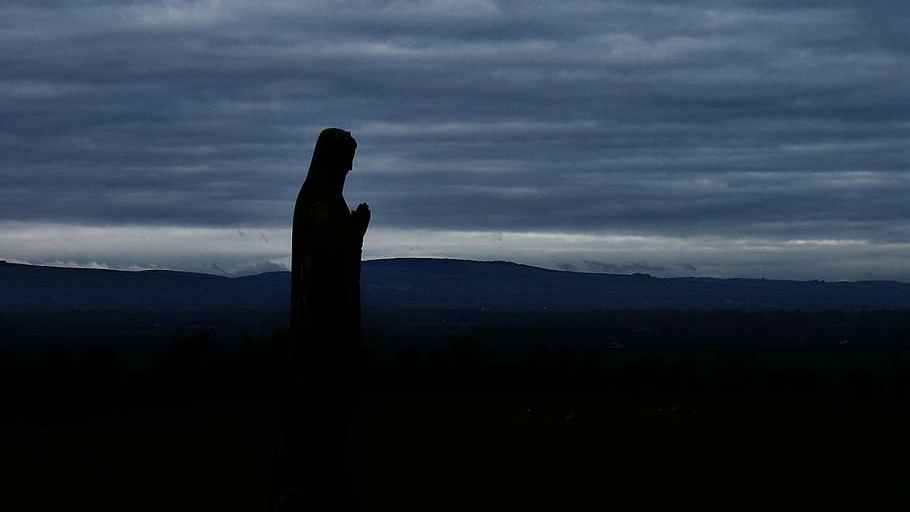 Help us, Mother of Divine Love,to conform ourselves to the will of the Father and to do what Jesus tells us.  For he took upon himself our suffering, and burdened himself with our sorrows to bring us, through the cross, to the joy of the Resurrection.  Amen.
We fly to your protection, O Holy Mother of God;  Do not despise our petitions in our necessities, but deliver us always from every danger, O Glorious and Blessed Virgin.
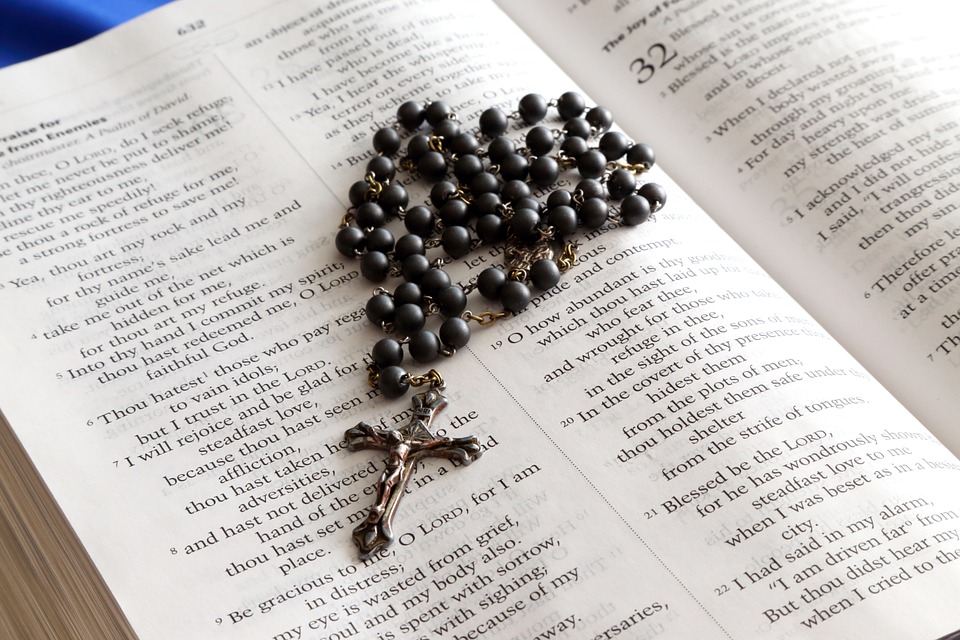 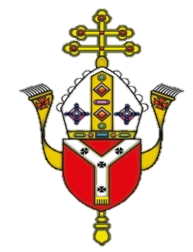 Thank you for joining us today…
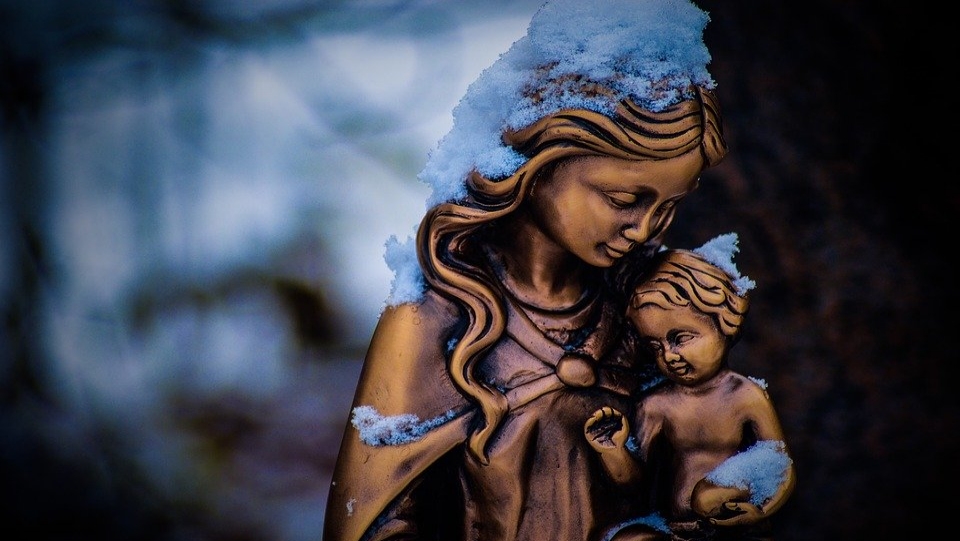 Images from 
www.pixabay.com
www.pxfuel.com
www.liturgytools.net
www.Wikimedia.com

Images by Elizabeth Wang . To view and download images by Elizabeth Wang (and about Christian faith in general) please visit the Radiant Light website and use the search button to search by topic: 
https://radiantlight.org.uk/ 


With thanks to https://www.rosarycenter.org/homepage-2/rosary/how-to-pray-the-rosary/luminous-without-distractions/
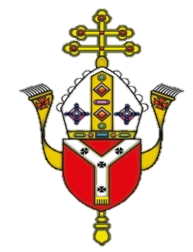